Forebyggende helbredsundersøgelser i almen praksis



Supplerende specifik forebyggelsesindsats samt aftalt forebyggelseskonsultation
(0106) + (2304) 

Et mindre litteraturstudie af baggrunden for implementering af ydelsen i almen praksis,
samt en stikprøveundersøgelse af anvendelsen af ydelsen i en by og en landpraksis på Fyn


Hanne Nymark Vorm & Dorthe Licht
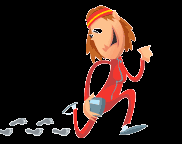 Delformål 1

At belyse hvilke undersøgelser som lå til grund for sundhedsstyrelsens
 indførelse af ydelserne 0106 samt 2304 i almen praksis i 2006
Litteratursøgning i PubMed

	Søgeord: “health check” og “general practice”

	473 artikler 
	Manuel gennemlæsning - relevante artikler udvalgt
	Referencelister

Sundhedsstyrelsens hjemmeside

	To videnskabelige rapporter udgivet af 
	Center for Evaluering og Medicinsk Teknologivurdering  	(Ebeltoft-projektet)
Baggrund
70% af alle lidelser i år 2020 skyldes livsstilsfaktorer
WHO. The World Health Report. Making a difference. 2006.
Primært forebyggende interventioner anses for at være effektive
Kanstrup H et al. Cholesterol reduction following health screening in general practice. Scand J Prim Health Care 2002 Dec;20(4):219-23
Ebrahim S, Davey Smith G. Multiple risk factor interventions for primary prevention
of coronary heart disease ( Cochraine review). Cochraine Libery, Oxford; 2001
I flere lande anbefales forebyggende helbredsundersøgelser til den midaldrende befolkning
The Canadian Task Force on the Periodic Health Examination. The Canadian Guide
to Clinical Preventive Health Care. Ottawa: Minister of Supply and Services
Canada.; 1994
U.S.Preventive Services Task Force. Guide to Clinical Preventive Services. 2nd ed.
Washington, DC: US. Department of Health and Human Services, Office of Disease
Prevention and Health Promotion; 1996
Storbritannien
The Famely heart study 
The Oxcheck Study group
British family heart study: its design and method, and prevalence of cardiovascular
risk factors. Family heart study group. Br J Gen Pract 1994 Feb;44(379):62-7

Prevalence of risk factors for heart disease in OXCHECK trial: implications for
screening in primary care. Imperial Cancer Research Fund OXCHECK Study Group.
BMJ 1991 May 4;302(6784):1057-60

Effectiveness of health checks conducted by nurses in primary care: results of the
OXCHECK study after one year. Imperial Cancer Research Fund OXCHECK Study
Group. BMJ 1994 Jan 29;308(6924):308-12
Incl. omkostningseffektivitet
Hvad så med Danmark?
Stigende politisk ønske om, at sundhedssektoren 
søger at forebygge livsstilsinducerede sygdomme
Regeringens Folkesunhedsprogram 1999- 2008 : Et handlingsorienteret program for sundere rammer i hverdagen. København: Sundhedsministeriet; 1999
I 1988 opstillede PLO og DSAM´s forebyggelsesudvalg 10 mål for det forebyggende arbejde i almen praksis
Mabeck CE. Forebyggelse i almen praksis. Sundhed for alle år 2000 - Nu må der ske
noget. Ugeskr Laeger; 21989. Report No.: 151
”Sundhedsprojekt Ebeltoft” (1991)

RCT af effekt og konsekvenser af at tilbyde forebyggende helbredsundersøgelser og -samtaler i almen praksis
Helbredsundersøgelser og -samtaler tilbudt til 30-49- årige mænd og kvinder er omkostningseffektivt set i forhold til tilbuddet om spørgeskemaundersøgelser
Rasmussen SR et al. 
Forebyggende helbredsundersøgelser og helbredssamtaler i almen praksis - en
sundhedsøkonomisk analyse af "Sundhedsprojekt Ebeltoft". 
Medicinsk Teknologivurdering - puljeprojekter 2006;6(6):1-67
Ikke etiske, psykologiske eller sociale problemer knyttet til indførelse af forebyggelseskonsultationer
Larsen EL et al.
Forebyggende helbredsundersøgelser og helbredssamtaler i almen praksis - en analyse af
patientperspektivet. 
Medicinsk Teknologivurdering - puljeprojekter 2006;6(7):1-61.
Konklusion på litteratursøgning

Ikke sikker klinisk evidens for at forebyggende helbredsundersøgelser kunne nedsætte sygelighed eller mortalitet.
Delformål 2
At belyse anvendelsen af aftalt forebyggelseskonsultation (0106) 
med tillægsydelsen supplerende specifik forebyggelsesindsats (2304) 
i to forskellige praksis på Fyn
Hyppigheden af 2304-ydelsens anvendelse
2)   Ydelsesmodtagernes karakteristika
3)   Konsekvens af ydelsen
Metode
Data	Stikprøve
	50 patienter fra by- og landpraksis

Variable	Køn, alder, BMI
	Diagnoser før- og efter
	Rygning
	CVD-risiko
	Opfølgende konsultation
Hyppigheden af 2304-ydelsens anvendelse
Landpraksis 

514 ydelser for 4 læger i 18 måneder: 42,7 ydelse pr læge/ 6 måneder
Bypraksis 

78 ydelser for 2 læger i 12 måneder: 19,5 ydelser pr læge / 6 måneder.
Ydelsesmodtagernes karakteristika: Køn & alder
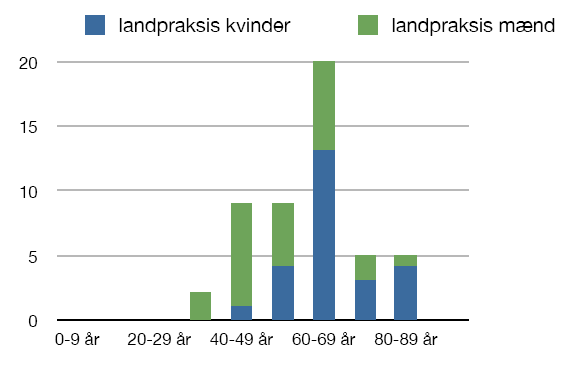 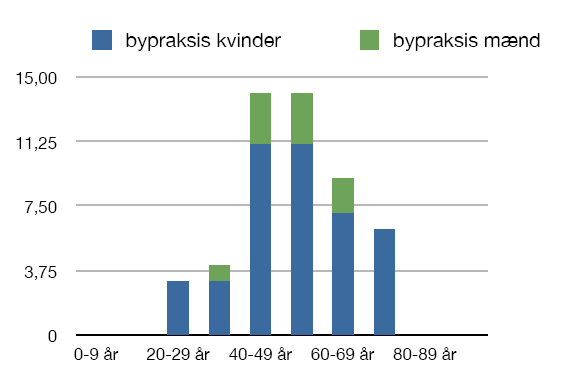 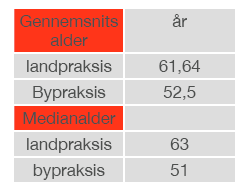 Ydelsesmodtagernes karakteristika: Kendte diagnoser
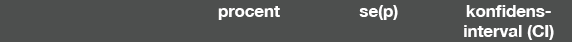 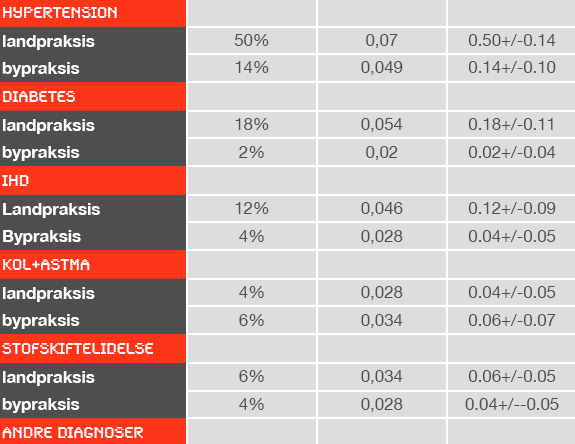 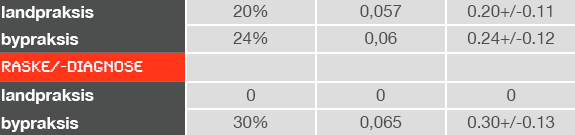 Ydelsesmodtagernes karakteristika: BMI & hyperkolesterolæmi
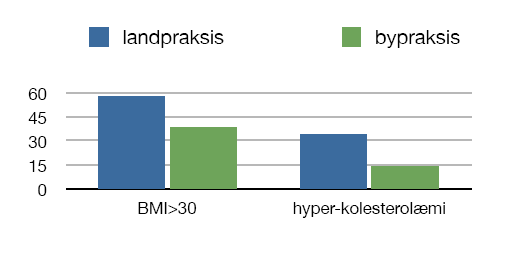 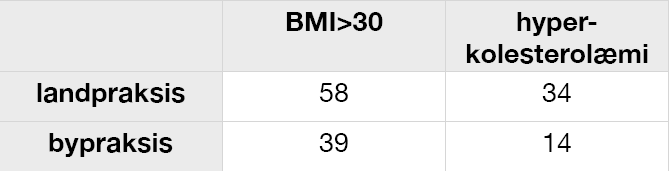 Konsekvens af ydelsen
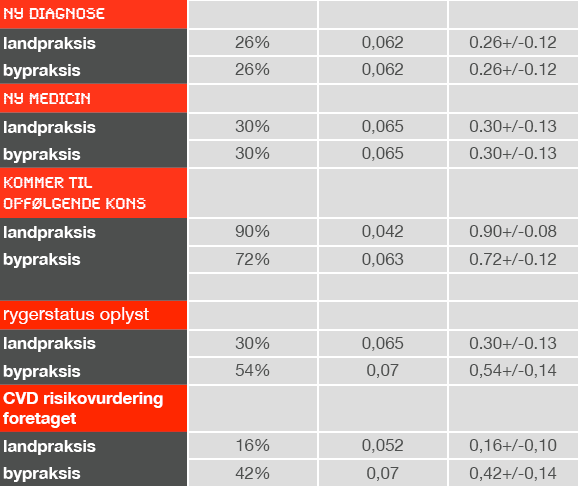 Konsekvens af ydelsen
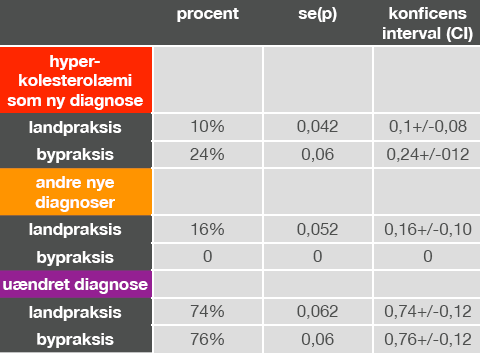 osteoporose, hypertension, angina pectoris, kronisk iskæmisk hjertesygdom og diabetes
mellitus
Kronikere/ tertiær profylakse
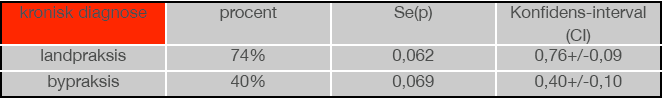 Konklusion
2304-ydelsen er implementeret

Hyppigheden ligger over landsgennemsnittet
Forebyggelseskonsultationerne identificerer 

 høj prævalens af hyperkolesterolæmi
 patienter som er i risikogruppe for senere at udvikle CVD
 patienter med andre alvorlige kroniske lidelser
 efterfølges i høj grad af opfølgende konsultationer
2304-ydelsen ses anvendt i overvejende til tertiær og  i mindre grad sekundær profylakse
Tak for jeres opmærksomhed
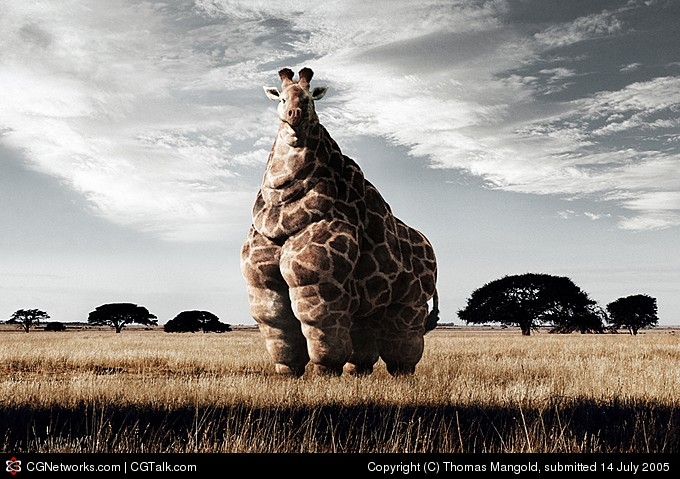 ”På trods af de omkostninger, der er ved at leve, så er det alligevel fortsat populært”.
							Peters 1918-87
5 hurtige fra Ebeltoft
Meget høj deltagelsesrate 

 Absolut reduktion af prævalensen af CVD risiko 

 Reduktionen af CVD skete primært på baggrund af livsstilsændringer 

 Økonomisk dominant

 Samlet positiv opfattelse af forebyggelseskonsultationer og helbredssamtaler
Lauritzen T, Jensen MS, Thomsen JL, Christensen B, Engberg M. 
Health tests and health consultations reduced cardiovascular risk without psychological strain, increased healthcare utilization or increased costs. An overview of the results from a 5-year randomized trial in primary care. The Ebeltoft Health Promotion Project (EHPP). Scand J Public Health 2008 Aug;36(6):650-61
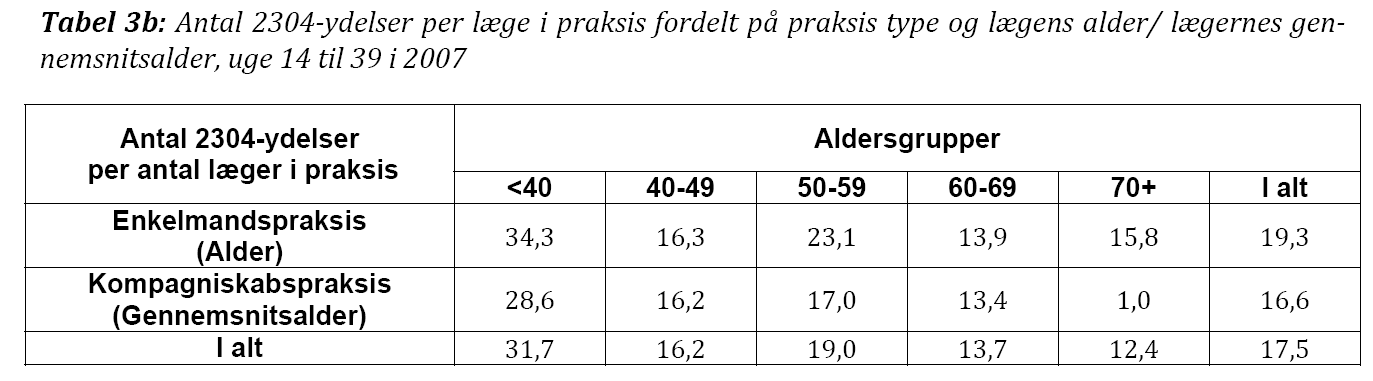 Afdelingen for Almen Medicin, Institut for Folkesundhed. Evaluering af ydelsen for aftalt forebyggelseskonsultation ( 0106-ydelsen ) i almen praksis. De praktiserende lægers og patienters brug af samt oplever og erfaringer med den aftalte forebyggelseskonsultation. 2009. Århus Universitet.
Ref Type: Unpublished Work
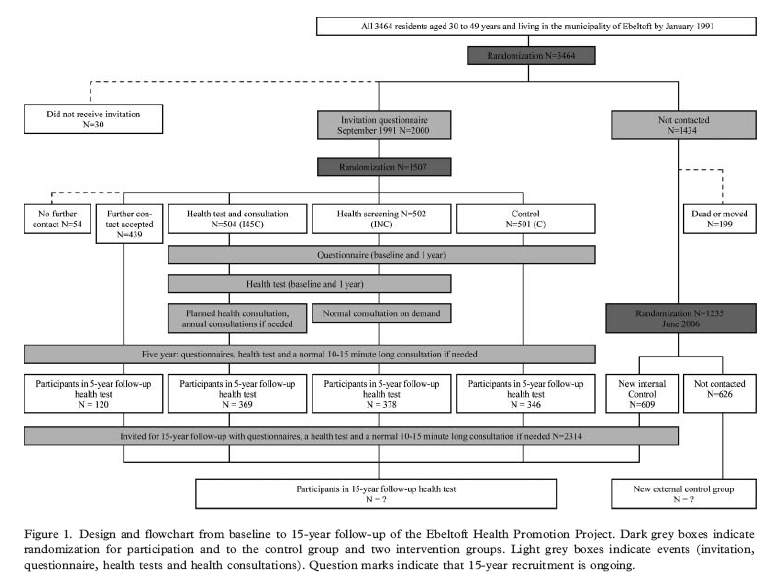 Lauritzen T et al. Health tests and health consultations reduced cardiovascular risk without psychological strain,
increased healthcare utilization or increased costs. An overview of the results from a 5-year randomized trial in primary care. The Ebeltoft Health Promotion Project. (EHPP). Scand J Public Health 2008 Aug;36(6):650-61.
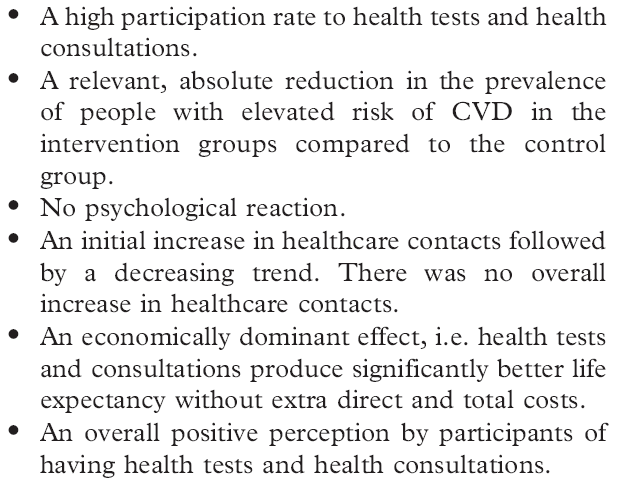